City of Bridgeport, Connecticut
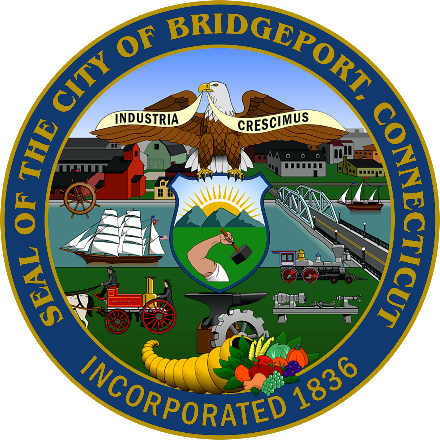 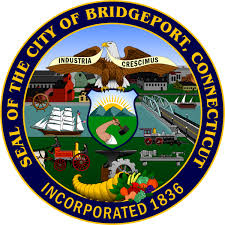 Comprehensive Annual Financial Report Highlights 
Fiscal Year 2021
Period ending June 30, 2021
CAFR FY2021 Major Highlights
2
Financial FY2021 highlights:
General fund accumulated fund surplus as of June 30, 2021: $36.7 million (‘rainy day’ funds approx. 6 % of annual budget)
Rating agencies require this fund balance surplus to continue to increase and to meet Council Fund Balance policy.

Sixth year of City Financial balanced surplus operations

Property taxes stable, with grand list growth and tax collections up over budget for FY2021
Revenues strong from bldg fees, conveyance and parks fees
Expenses below budget overall by approx. $5 million
3